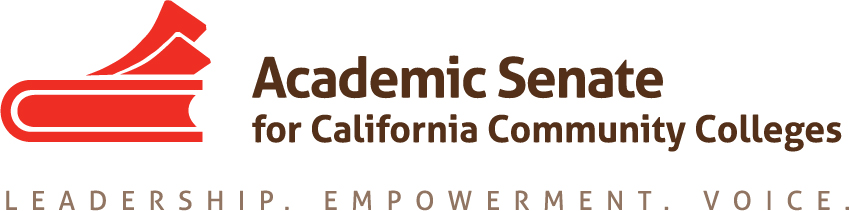 What we know about ab 705
Cheryl Aschenbach, North Representative

Craig Rutan, ASCCC Area D Representative
2017 ASCCC Fall Curriculum Regional Meetings
2017 ASCCC Curriculum Regionals
Introduction
2017 ASCCC Curriculum Regionals
Before 705
The majority of students going through the matriculation process will be assessed for placement into courses in English, English as a Second Language (ESL), mathematics, and reading

Historically, colleges have used placement tests and established cut scores to assess students skills and place them into courses.
2017 ASCCC Curriculum Regionals
Possible Measures Before 705
Assessment tests are only one way of assessing a student’s readiness for courses in math, English, reading, and ESL
There are many other options that are currently being used in our colleges to place students.
These other tools include
High School Transcript Data
SAT/ACT Scores
EAP
Guided Self Placement
Counselor Visits
Employment History
Military Training and Experience
Embedded Questions in an Assessment Test
2017 ASCCC Curriculum Regionals
705 Shifts Control
No community college district or college may use any assessment instrument for the purposes of this article without the authorization of the board of governors. The board of governors may adopt a list of authorized assessment instruments pursuant to the policies and procedures developed pursuant to this section and the intent of this article. The board of governors may waive this requirement as to any assessment instrument pending evaluation.
If the Board of Governors creates a list of approved assessment measures, colleges will only be able to use those tools
2017 ASCCC Curriculum Regionals
Student placement
2017 ASCCC Curriculum Regionals
Multiple Measures
Title 5 §55222(a) states “When using an English, mathematics, or ESL assessment test for placement, it must be used with one or more other measures to comprise multiple measures.”

Colleges are required to use a minimum of two evidence based measures to place students into courses

Colleges are required to collect students performance data for all measures used to place students
2017 ASCCC Curriculum Regionals
Requirements
AB 705 (signed October 13, 2017) requires colleges to use one or more of the following when placing students into courses in math and English:
High School Coursework
High School GPA
High School Grades 
If colleges are not able to obtain official transcript data, they can use self reported data or guided placement
2017 ASCCC Curriculum Regionals
Transcript Data
High school transcript data is usually obtained via a data sharing agreement through Cal-PASS Plus
Establishing one of these agreements can take up to a year
Self reported data can be available from CCCApply, but colleges must request that the questions be activated
The Chancellor’s Office is working with CDE to establish a data sharing agreement between the two systems
2017 ASCCC Curriculum Regionals
Guided or Directed Self Placement
Students are asked a series of questions and courses are recommended based on answers
The questions may be about the students perceptions of their abilities for a particular subject and their previous work as a student
Students may choose to enroll in classes other than those recommended
Colleges implementing guided self placement have not seen a significant change in success rates
Currently Moorpark College uses guided self placement
2017 ASCCC Curriculum Regionals
Ways of using high school transcript data
2017 ASCCC Curriculum Regionals
Traditional Use
High school data, like GPA, has been used for many years
Previously, things like high school GPA could add points to a student’s assessment test score
These added points could shift the student on the scale of cut scores and place the student into a higher course
This old model meets the requirements of AB 705, but it is possible that assessment tests will not exist in our system much longer
2017 ASCCC Curriculum Regionals
A New Way of Using Data
Many colleges have begun looking at transcript data for previous students to determine the typical characteristics of students that are successful in specific courses
The college will typically look at the courses that each student took, the grades in those courses, the overall GPA, and how those students performed in the college course.
By setting an expected level of success, the college creates of model of where to place students
2017 ASCCC Curriculum Regionals
Multiple Measures Assessment Project (MMAP)
Research has shown that placement tests have a measureable rate of under-placement and that when students have to complete additional basic skills courses that they are less likely to complete transfer level courses in the same discipline.
A joint project between Educational Results Partnership and the RP Group to develop placement models based upon historical student data.
Decision trees based on the requirement that there is a 70 % likelihood that the student will be successful in the course
The models have been developed to keep success rates essentially the same (initial data has shown some higher and some lower success rates)
2017 ASCCC Curriculum Regionals
MMAP (cont)
64 colleges are currently participating in MMAP
Colleges are able to modify the decision trees based on local student data
Statistical model result information (“Rule sets”) can be used for placement in English, reading, and mathematics
Rule sets explored for ESL, but variations in ESL curriculum have shown that high school data may not be useful
Whether a college uses he statewide model or modifies it based upon local data, the college is required to collect outcomes data. The data collection requirements for multiple measures applies to MMAP.
2017 ASCCC Curriculum Regionals
Placement meets curriculum
2017 ASCCC Curriculum Regionals
Transfer Level in One Year
AB 705 includes other details that could directly impact college curriculum
A community college district or college shall maximize the probability that a student will enter and complete transfer-level coursework in English and mathematics within a one-year timeframe
Currently a year would include summer session, but guidelines or regulations could redefine a year
Colleges might consider modifications to existing basic skills sequences to shorten the time to transfer level. Colleges are encouraged to wait until more information is available.
2017 ASCCC Curriculum Regionals
Highly Unlikely
AB 705 also includes the following about placing students into remedial math and English courses
a community college district or college shall not require students to enroll in remedial English or mathematics coursework that lengthens their time to complete a degree unless placement research that includes consideration of high school grade point average and coursework shows that those students are highly unlikely to succeed in transfer-level coursework in English and mathematics
2017 ASCCC Curriculum Regionals
Highly Unlikely (2)
There are several questions that this language creates that we do not know the answers to.
What is meant by highly unlikely? Will the Chancellor’s Office be setting a specific numerical threshold to define highly unlikely?
Does this mean that we can no longer use content review to sequence remedial courses in math and English?
How is high school transcript data incorporated into prerequisite validation?
We hope to have more information about these following the work of the Chancellor’s Office AB 705 Workgroup.
2017 ASCCC Curriculum Regionals
Corequisites
AB 705 specifically permits colleges to implement the corequisite model
A community college district or college may require students to enroll in additional concurrent support, including additional language support for ESL students, during the same semester that they take a transfer-level English or mathematics course, but only if it is determined that the support will increase their likelihood of passing the transfer-level English or mathematics course.
2017 ASCCC Curriculum Regionals
Unanswered Questions About Corequisites
How are these corequisites validated? Does the language in Title 5 §55003 need to be modified?
What data will need to be collected to ensure there is no disproportionate impact?
Can noncredit courses be used as a corequisite for a credit course? What if the parent course is at transfer level?
2017 ASCCC Curriculum Regionals
Questions?
2017 ASCCC Curriculum Regionals
Thank You for Coming
Cheryl Aschenbach – caschenbach@lassencollege.edu

Craig Rutan – rutan_craig@sccollege.edu